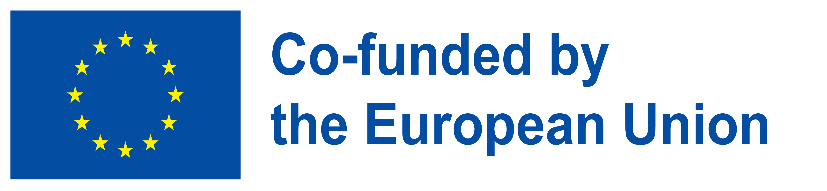 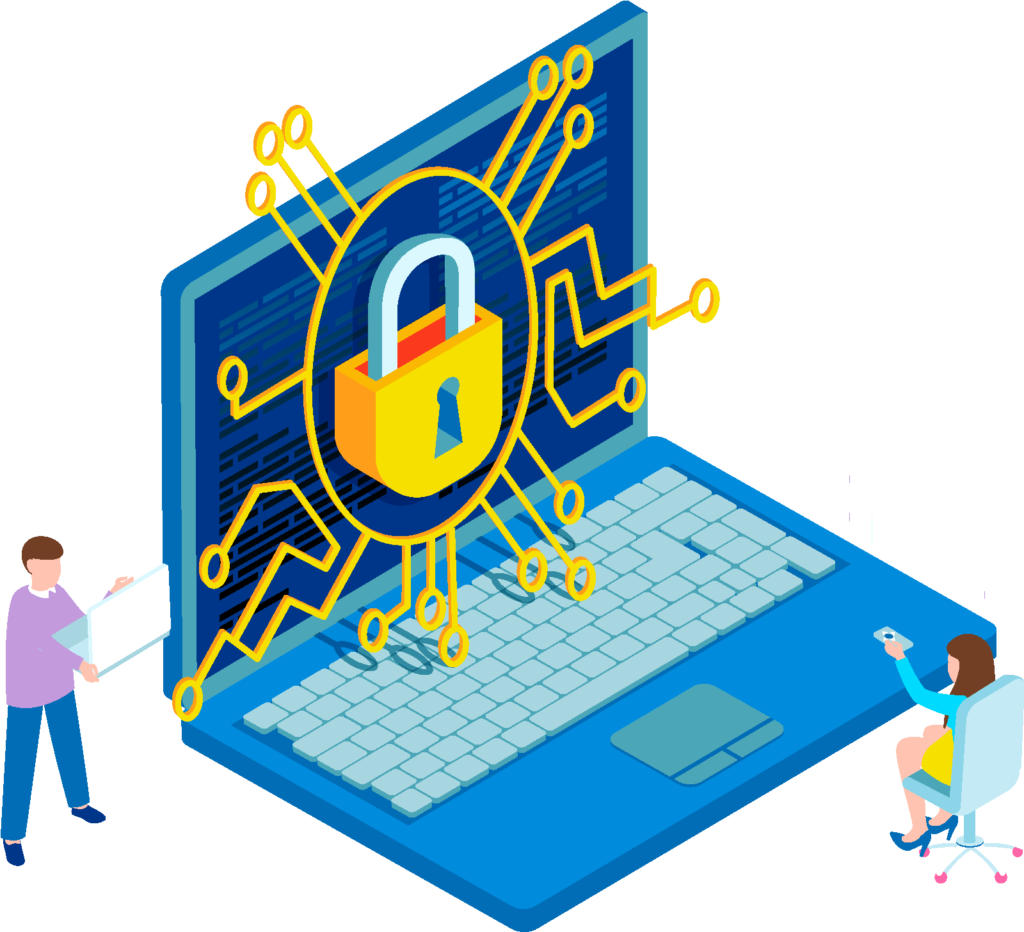 Seguridad digital: Conclusiones
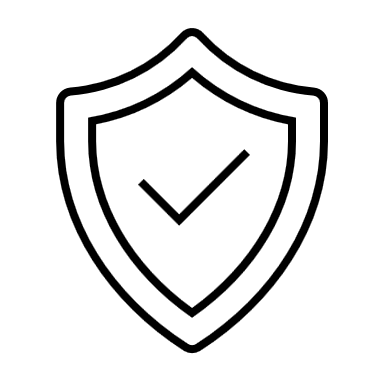 Building Digital Resilience ​
by Making Digital Wellbeing ​
and Security Accessible to All​
2022-2-SK01-KA220-ADU-000096888
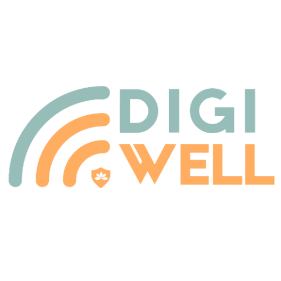 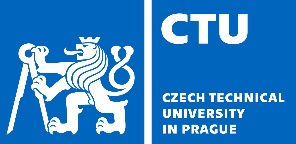 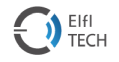 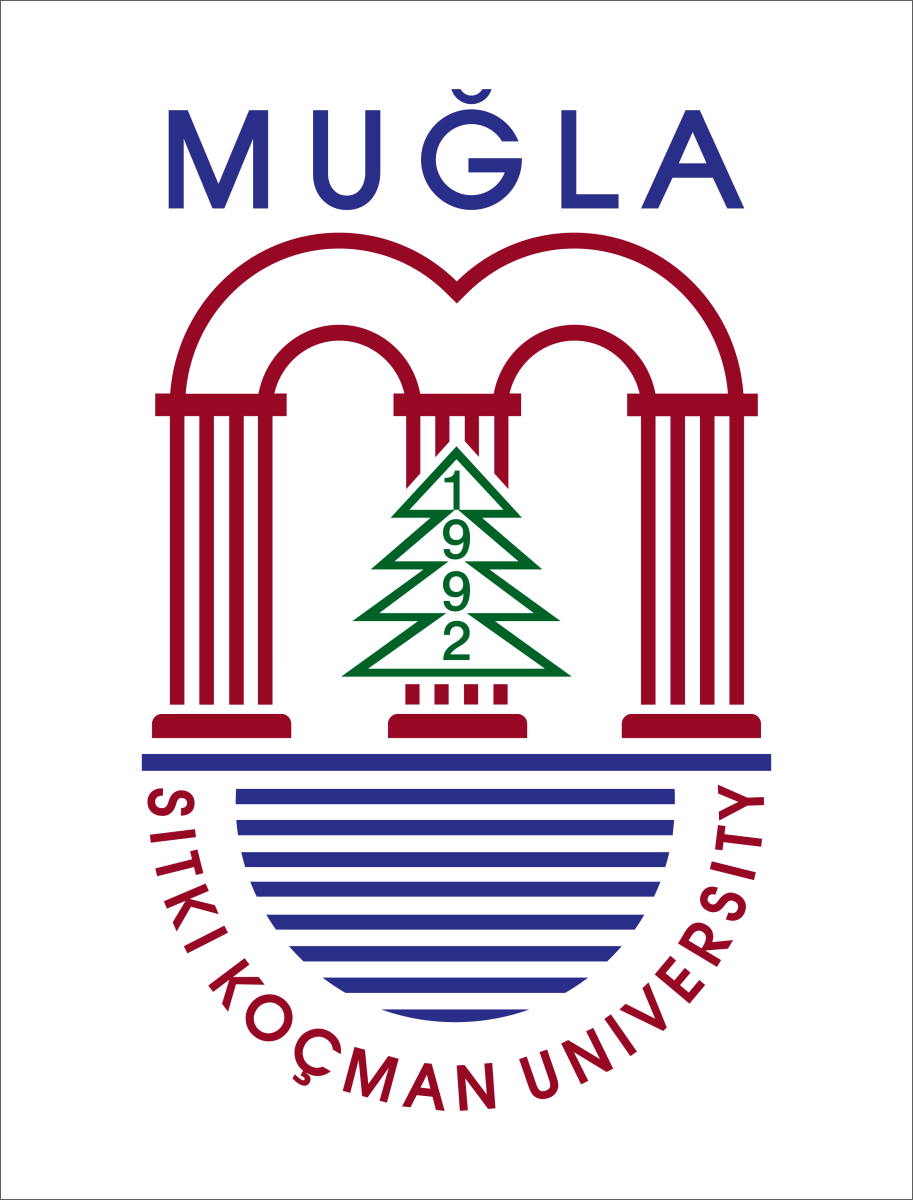 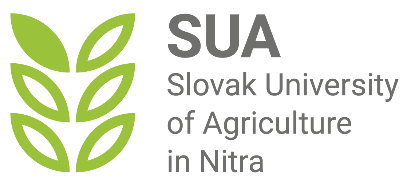 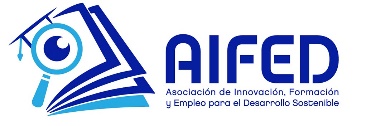 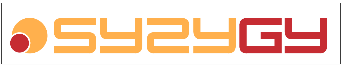 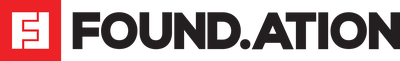 Seguridad digital
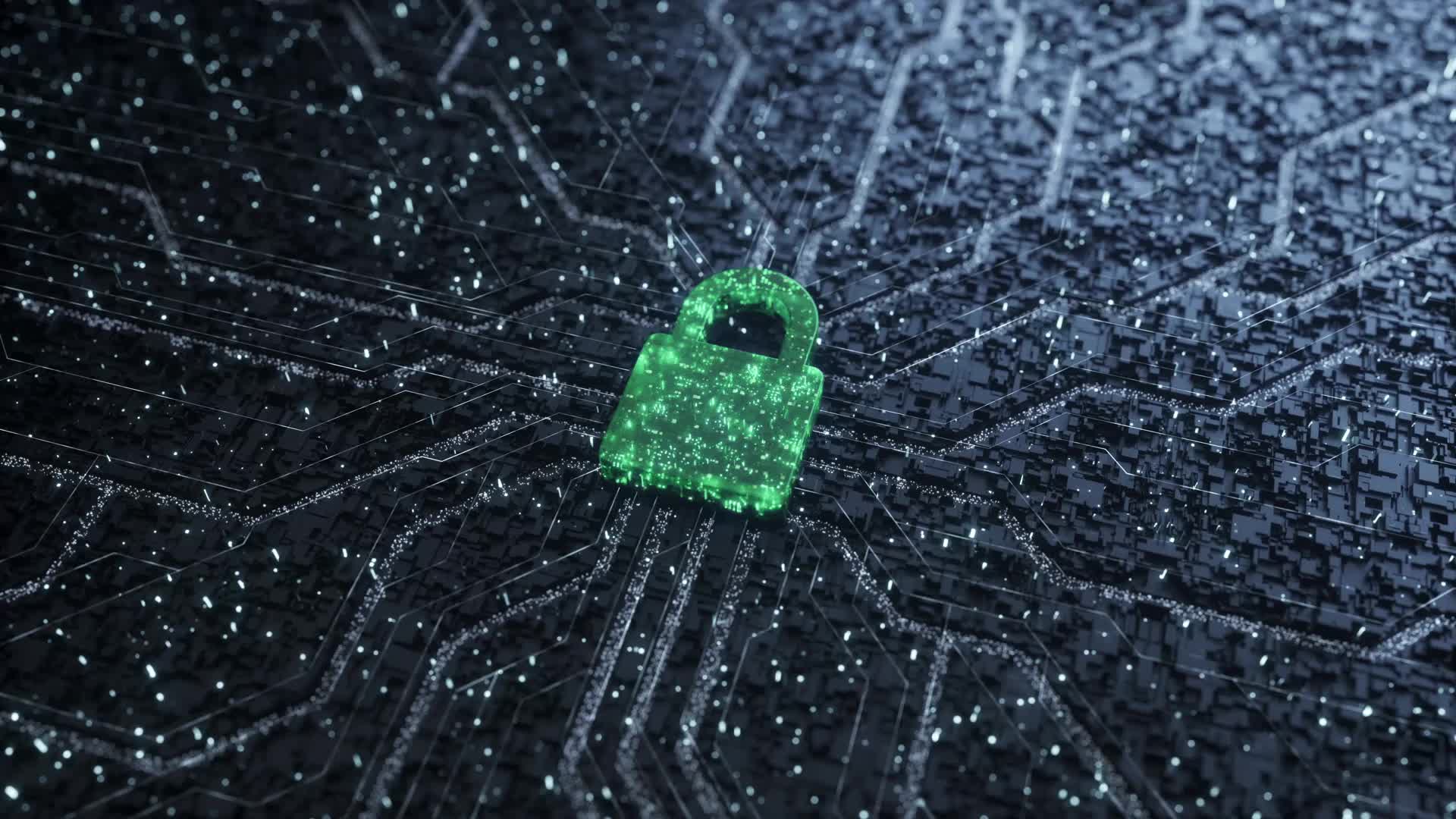 La seguridad en el entorno en línea es uno de los mayores problemas que enfrentan las personas en el mundo moderno actual.
Proteger su identidad, sus datos y sus dispositivos es un desafío inevitable que no puede tomarse a la ligera.
[Speaker Notes: "Comencemos por entender qué significa realmente el bienestar digital. Se trata de encontrar el equilibrio entre usar la tecnología para mejorar nuestras vidas y asegurarnos de que no nos domine. Exploraremos formas prácticas de lograr este equilibrio".]
El objetivo del Módulo de Seguridad Digital es dotar a los adultos de las habilidades necesarias para comportarse de manera responsable en el mundo en línea y desarrollar competencias adultas para la resiliencia digital.
Contenido del módulo:
Identidad digital y huella digital
Hábitos de seguridad digital
Módulo de seguridad digital
Subsección 1 Identidad digital y huella digital
Identidad digital y huella digital: Consejos y trucos
Subsección 2 Hábitos de seguridad digital
Digital Security Habits– tips and tricks
Subsección 3 Seguridad en redes sociales
Seguridad en las redes sociales : consejos y trucos
Subsección 4 Seguridad de la banca por Internet
Seguridad en la banca por Internet : consejos y trucos
10 acciones básicas que debemos adoptar para aumentar nuestra resiliencia digital:
Haga que los dispositivos digitales estén bloqueados y seguros .
Crea contraseñas seguras para acceder a cualquier dispositivo y cuenta .
Configure la autenticación de dos factores/multifactor para acceder a cualquier dispositivo y cuenta.
Revise o filtre remitentes desconocidos: no responda a mensajes de remitentes desconocidos.
Realizar todas las actualizaciones de software.
Descargue software y aplicaciones de las tiendas oficiales.
Verifique la configuración de “privacidad y seguridad” del navegador.
Visite sitios web legítimos: verifique la seguridad del sitio web.
Utilice minoristas confiables: compre en sitios web populares o conocidos.
Utilice la banca por Internet con conexiones a Internet seguras: evite utilizar wifi público.
Consejos y lecturas recomendadas
Licencia libre 
 
El producto desarrollado aquí como parte del proyecto "Building Digital Resilience ​by Making Digital Wellbeing ​and Security Accessible to All" se desarrolló con el apoyo de la Comisión Europea y refleja exclusivamente la opinión del autor. La Comisión Europea no es responsable del contenido de los documentos.
Licencia Creative Commons CC BY- NC SA.

 


Esta licencia permite distribuir, remezclar, mejorar y desarrollar la obra, pero sólo de forma no comercial. Al utilizar la obra, así como extractos de la misma, se debe : 
Se debe mencionar la fuente y el enlace a la licencia, y mencionar los posibles cambios. Los derechos de autor pertenecen a los autores de los documentos.
La obra no podrá ser utilizada con fines comerciales.
Si recompone, convierte o amplía la obra, sus contribuciones deben publicarse bajo la misma licencia que el original.
Descargo de responsabilidad:
Financiado por la Unión Europea. Las opiniones y puntos de vista expresados en este documento son, sin embargo, los de los autores y no reflejan necesariamente los de la Unión Europea o la Agencia Ejecutiva Europea en el Ámbito Educativo y Cultural (EACEA). Ni la Unión Europea ni la EACEA se hacen responsables de las mismas.